THE EMERGING CYBERSECURITY THREAT OF MIS-, DIS- AND MALINFORMATION (MDM)
Presented by:

Dr. R. Tombari Sibe, FNSE, CCISO, CCME
MD/CEO
Digital Footprints Nig. Ltd
Abuja, Nigeria
info@digitalfootprints.ng 
(+234)9122800800
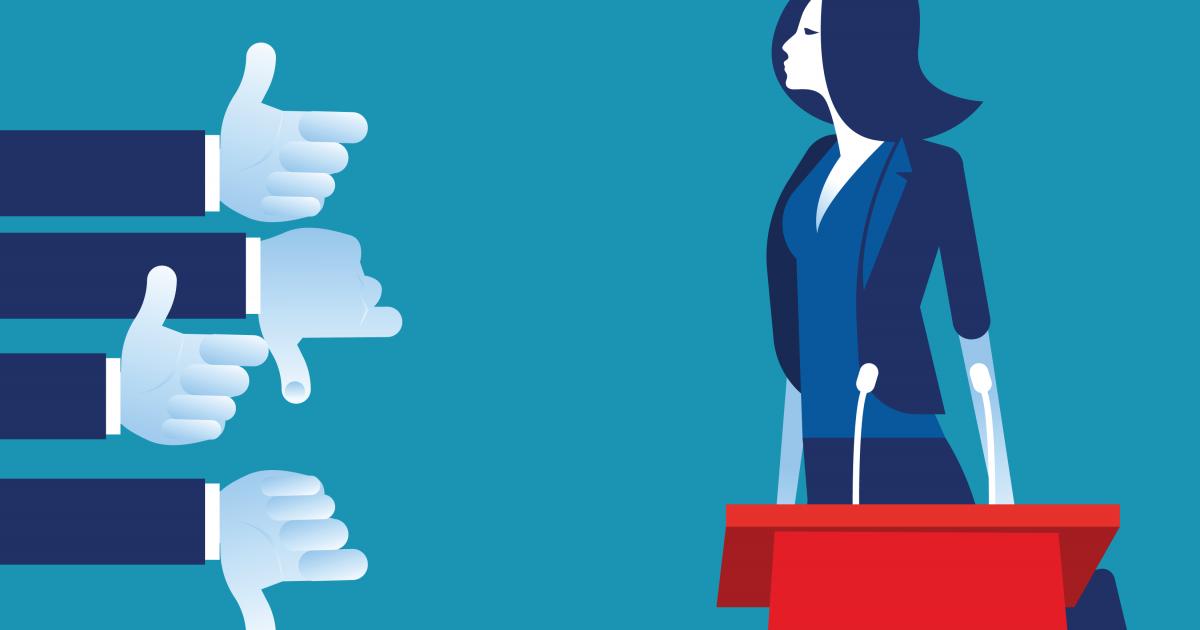 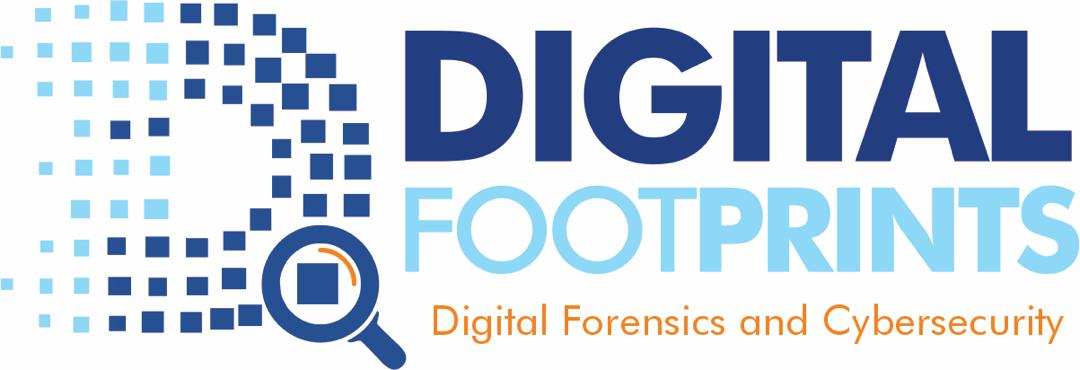 About Dr. Sibe
Dr. Robinson Tombari Sibe is a Cybersecurity and Digital Forensic Expert. He is the Co-Founder and CEO/Lead Forensic Examiner of Digital Footprints Nig. Ltd. He is a member of the Forbes Technology Council. He is also a Fellow of University of South Wales. He is also a Dissertaion Chair of  Capitol Technology University, USA.
Dr. Sibe holds a PhD in Information Technology (Digital Forensics) and a Master of Science Degree in Digital Forensics, both from the University of the Cumberlands, Kentucky, USA. He also holds a Master’ Degree in Electrical/Electronic Engineering (Telecommunication) Bachelors degree in Computer Engineering.

Heis certified by EC-Council as a Certified Chief Information Security Officer (CCISO). He is also certified by the National White Collar Crime Center, USA, as a Certified Cyber Crime Examiner (3CE) and a Certified Economic Crime Forensic Examiner (CECFE). He also holds other industry certifications such as Cellebrite Certified Mobile Examiner (CCME), Cellebrite Certified Physical Analyst (CCPA), Cellebrite Certified Operator (CCO), Mobile Device Investigator (MDI), P2CO-P2C Certified Operator (Paraben), DSMO-DS Certified Mobile Operator (Paraben), etc.
He also has experience in the academia where he teaches and mentors Masters and Doctoral Students of Cybersecurity and Digital Forensics. He is a Member of High Technology Crime Investigation Association (HTCIA), a member of the Computer Technology Investigators Network (CTIN), and a member of the IEEE.
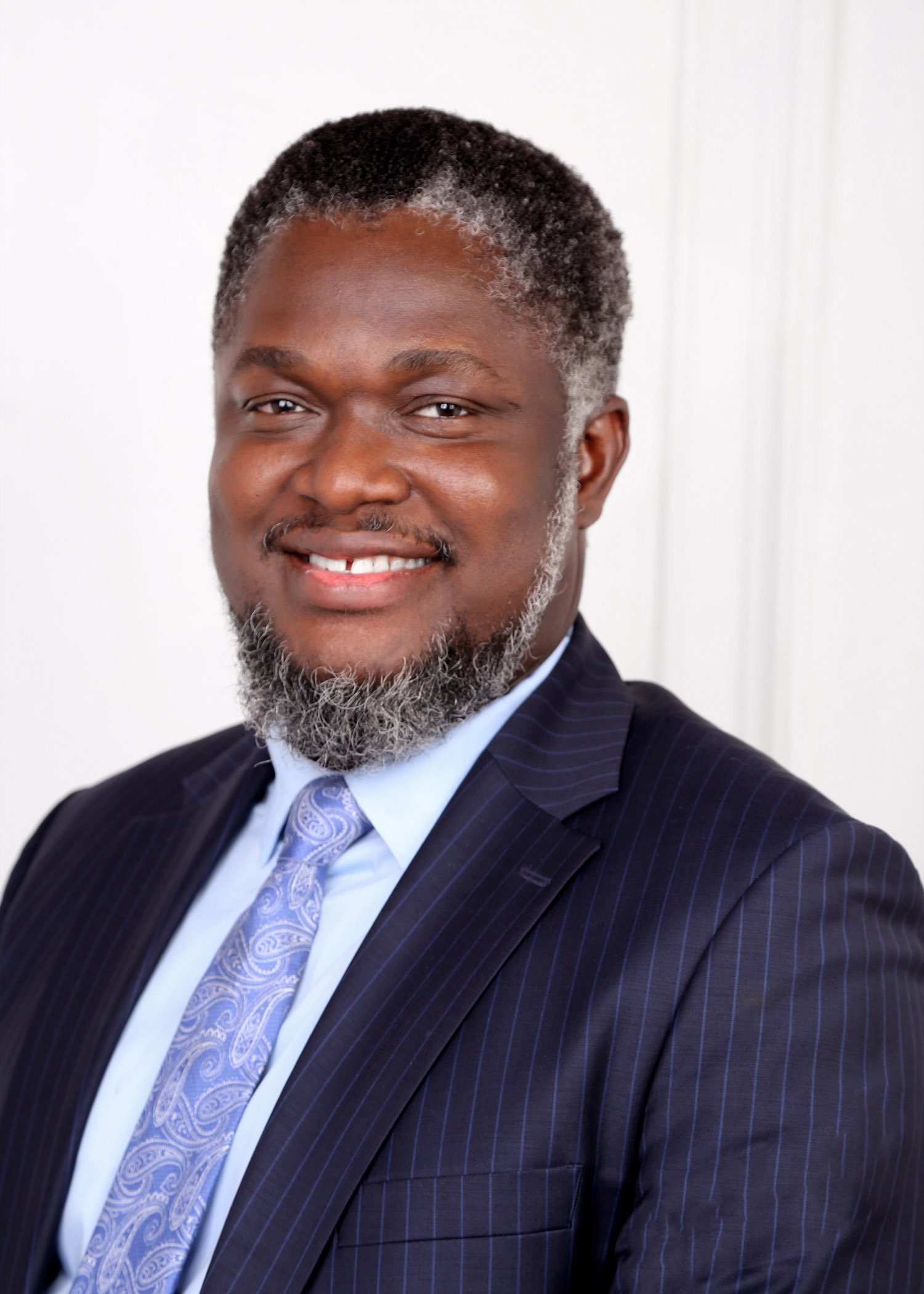 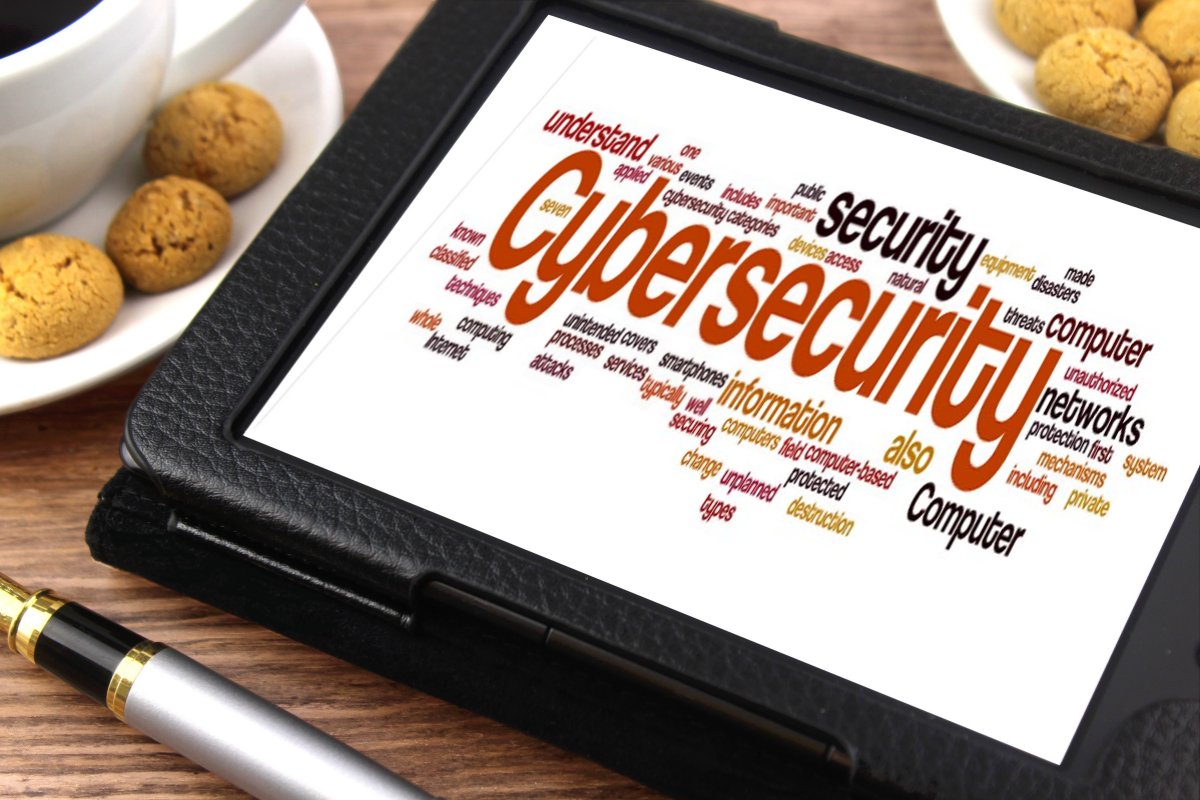 OUTLINE
Opening line
Background and Contextualization
From Nation State Actors to Cybercriminals
The Growing Threat of Dissemination
Global Cost of Disinformation
Tools for MDM
The Intersection of Cybersecurity and Disinformation 
DaaS
Fighting MDM
Conclusion
3
This Photo by Unknown Author is licensed under CC BY-SA
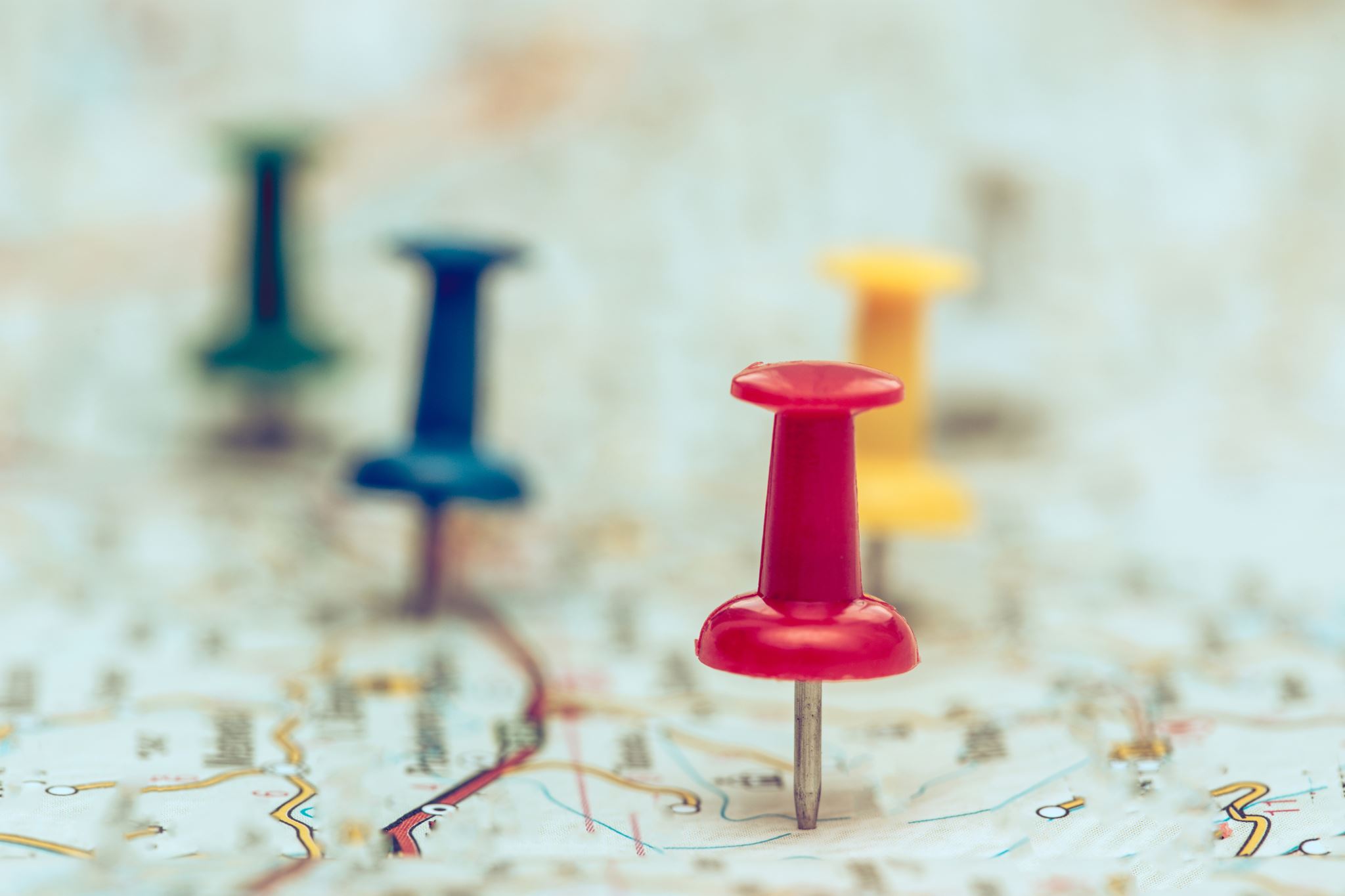 OPENING LINE…
A lie can travel halfway around the world while the truth is still putting on its shoes. – Commonly credited to Mark Twain????
BACKGROUND AND CONTEXTUALIZATION - MDM
FROM NATION STATE ACTORS TO CYBERCRIMINALS
THE GROWING THREAT OF DISINFORMATION
Misinformation ranked among world’s top global risk – WEF Global Risks Report 2018
87% of Executives say spread of disinformation, one of the greatest risks for business today.
Lack of regulation 
Emerging technologies
GLOBAL COST OF DISINFORMATION
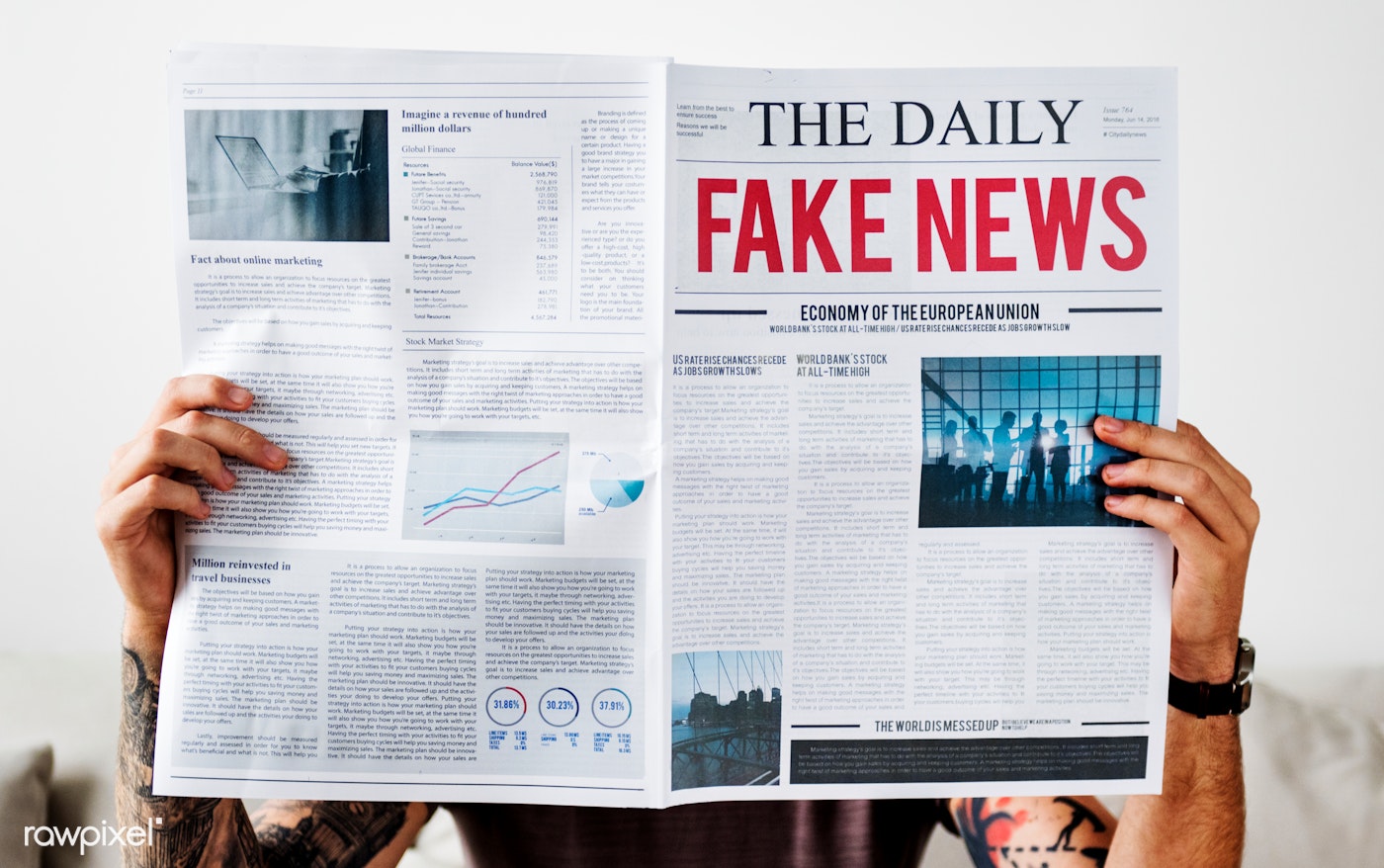 Fake news costs the global economy $78 billion annually ~ CHEQ & University of Baltimore
Contributes to loss of stock market value of about $39 billion annually 
Economic losses from health misinformation put at 9% billion annually 
Reputational management - $17 billion annually
Platform safety efforts - $3 billion annually 
$20 million allegedly spent on politically motivated fake news
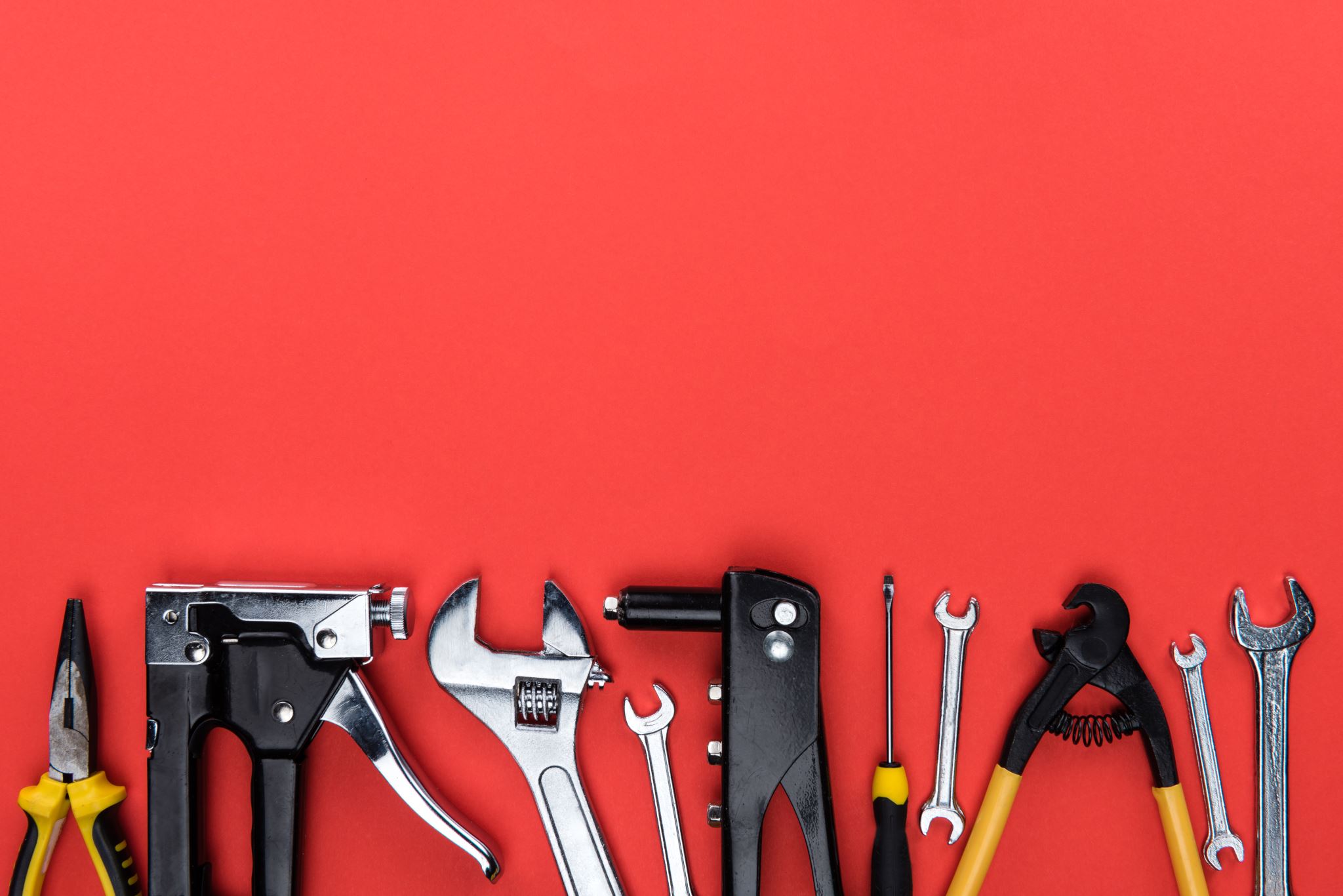 TOOLS FOR DIS/MISINFORMATION
Social Media and Memes
Forgeries
Synthetic Media
Proxies
Content Farms
Botnets
AI
DaaS
THE INTERSECTION OF CYBERSECURITY AND DISINFORMATION
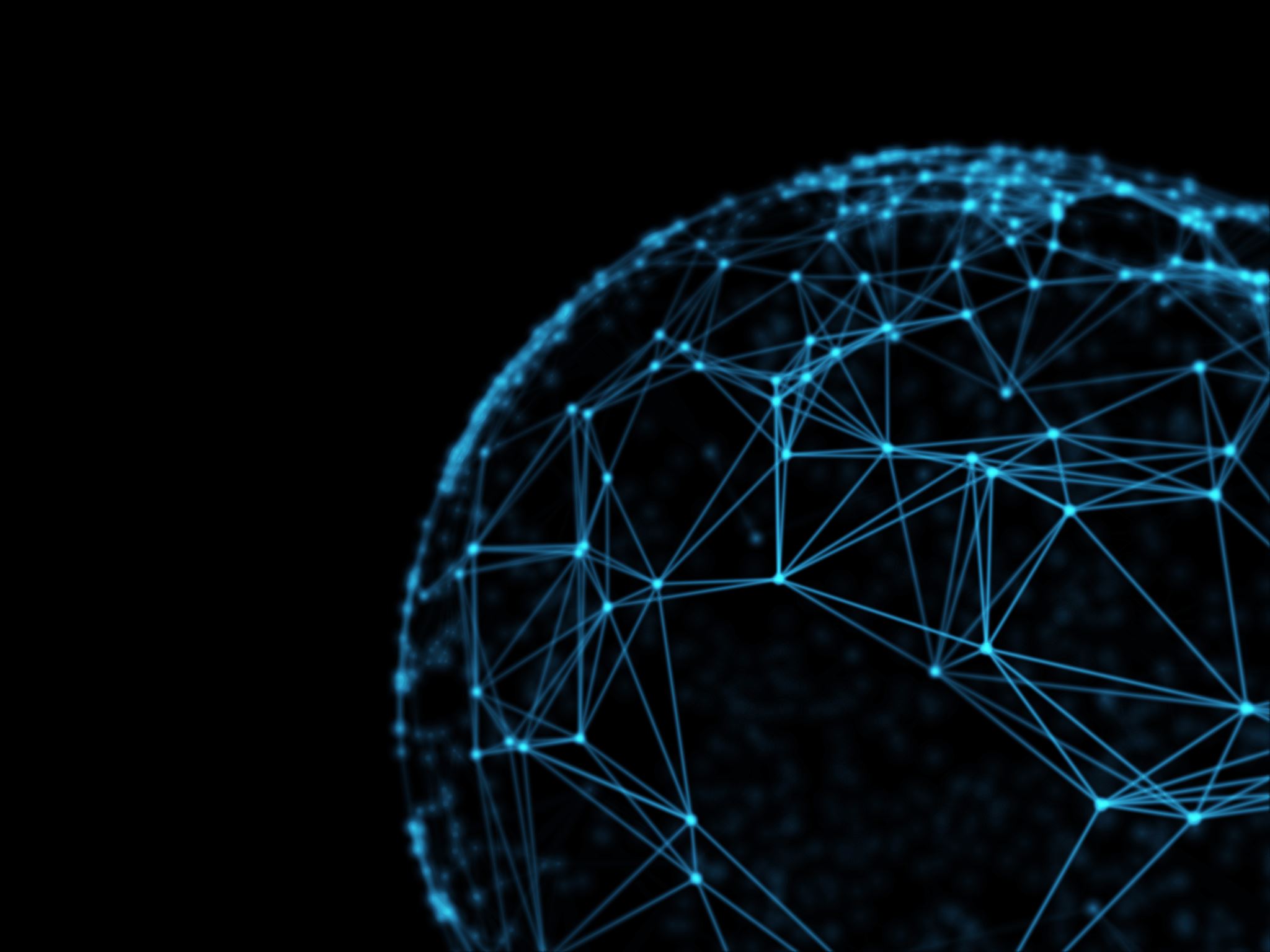 Cybercrime thrives with social engineering. Social engineering itself is misinformation.
Disinformation is now a service rendered by cybercriminals
DaaS and emerging technologies have democratized disinformation 
Cybercriminals have weaponized disinformation
Use bots to disseminate misinformation. 
Use AI technologies to evade detection.
Use stealth technology to alter message and sources to evade detection
Use of AI tools to mimic the voice of a European Energy company’s CEO and scam them of €220,000
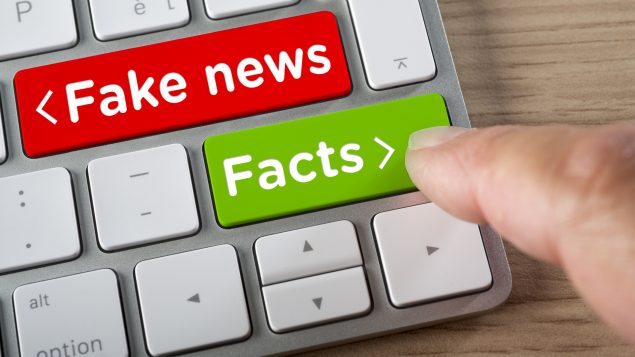 DISINFORMATION-AS-A-SERVICE
DaaS is a new model of information warfare where anyone can buy fake news and misinformation campaigns and spread them across the internet. ~ Hackernoon
Made possible by network of professional trolls, social media platforms, bots, dark web, and other online manipulation tools readily available for hire. 
Key driver in the weaponization of dissemination
This Photo by Unknown Author is licensed under CC BY-SA-NC
FIGHTING MDM
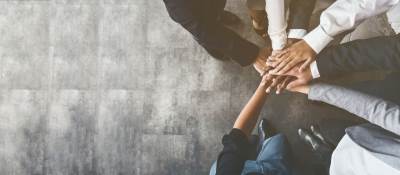 Educate your team
Organizations need to re-evaluate their cybersecurity posture
Have a crisis response plan
Secure the information pipeline
Apply a multidisciplinary approach
Use social media monitoring tools
Practice Good information Hygiene 
Implement best practice in Information Governance
Cybersecurity/Forensic Readiness
Need to strengthen regulation
Greater international collaboration
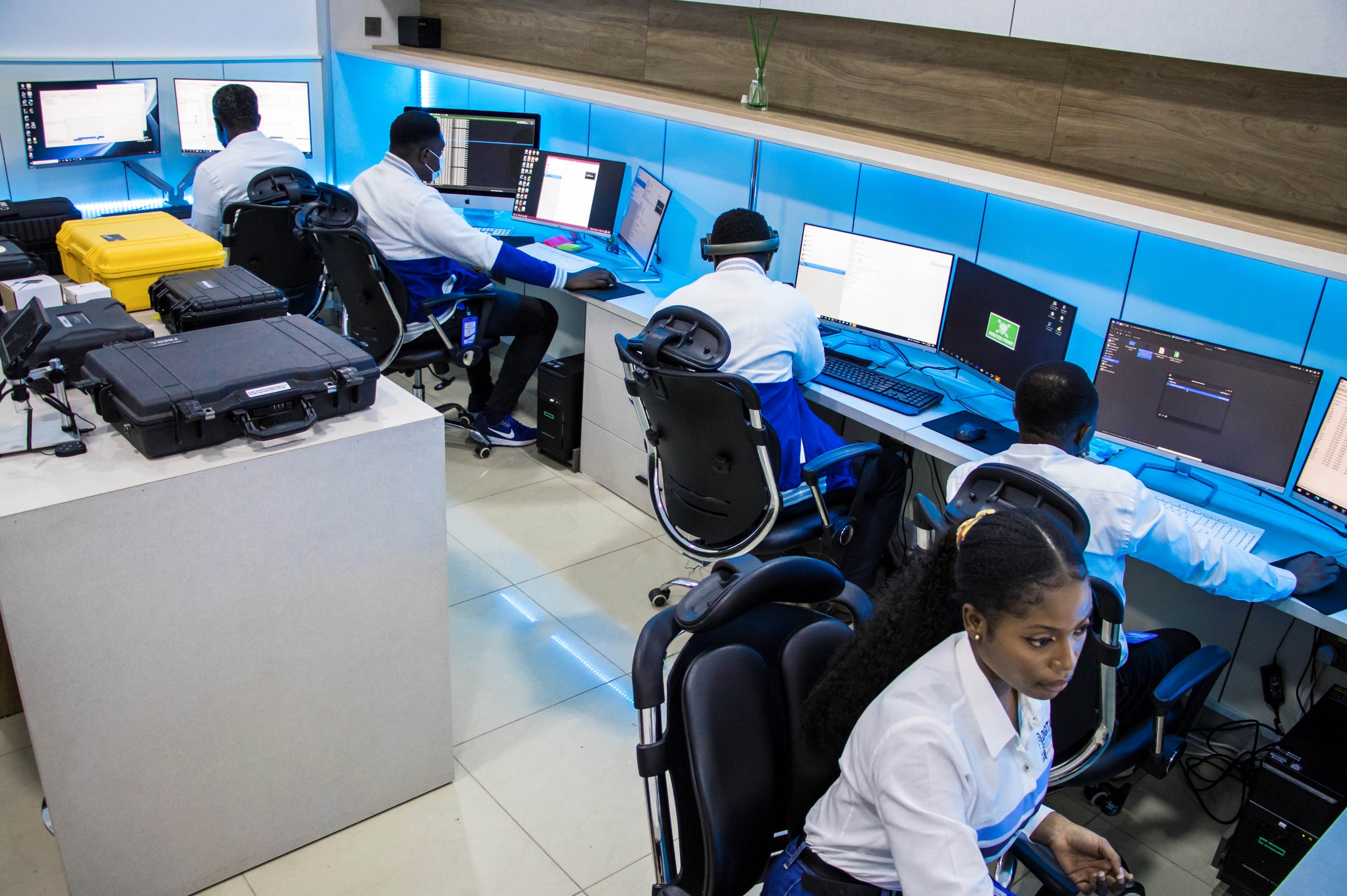 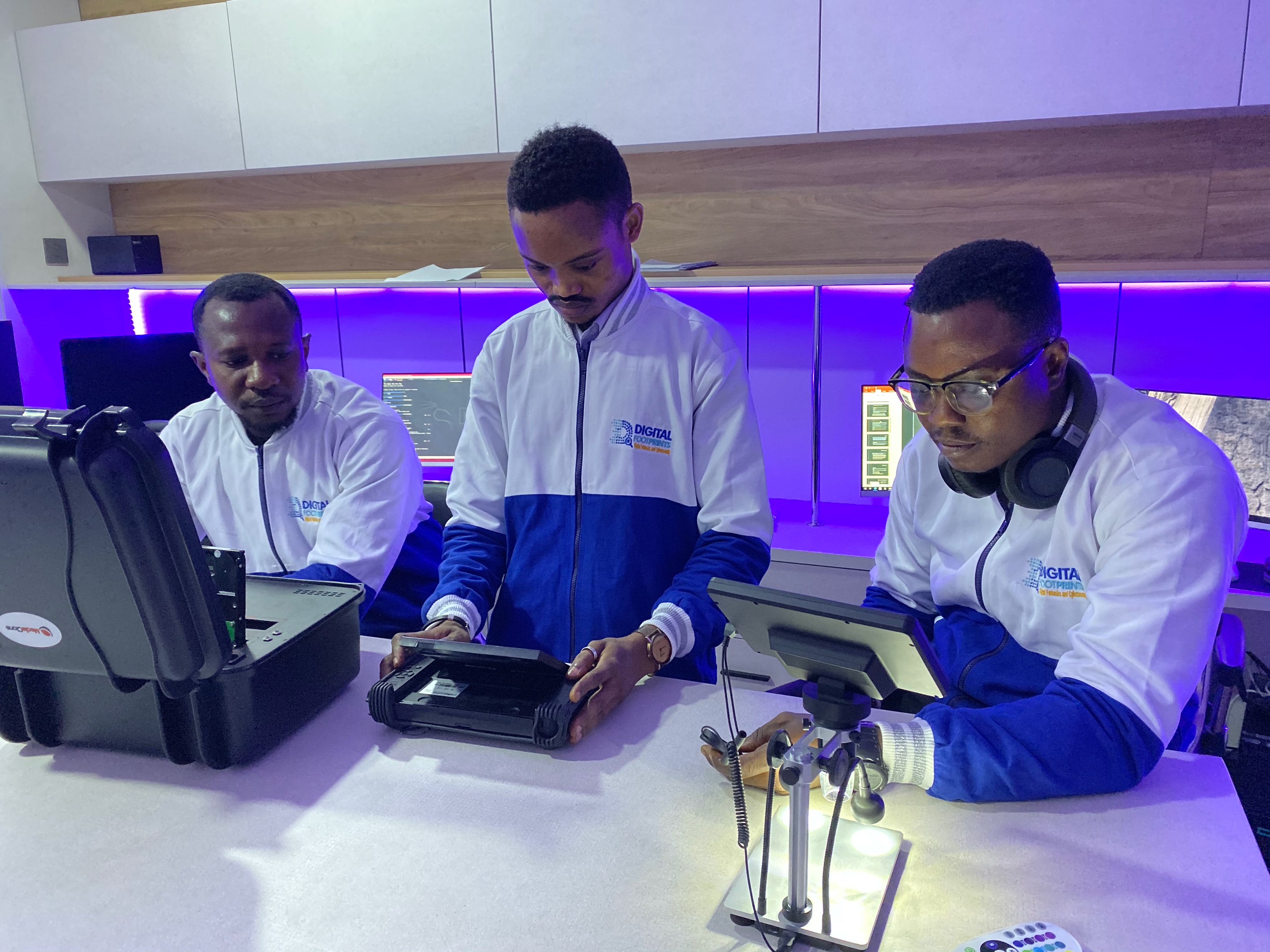 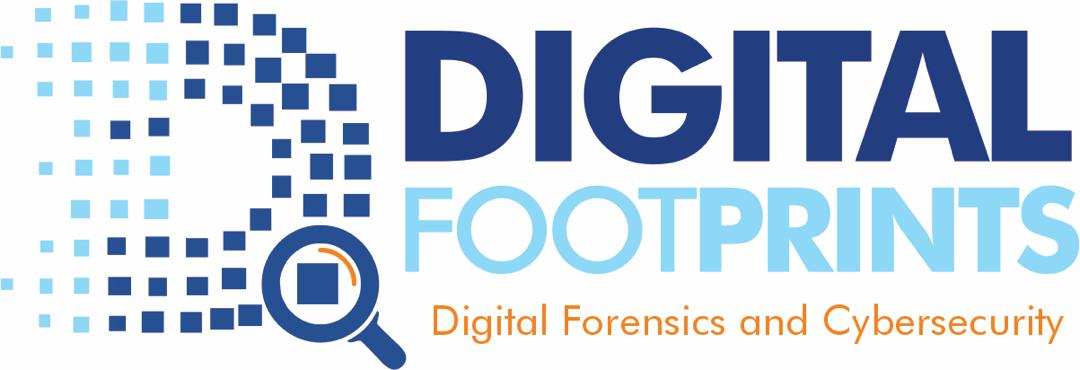 THANK YOU
Digital Footprints Nig. Ltd
Phone: 09122800800 |Email: info@digitalfootprints.ng